Моніторинг якості знань
здобувачів освіти
КЗ “Міжгірський медичний
фаховий коледж” ЗОР
за І семестр
2023/2024 н.р.
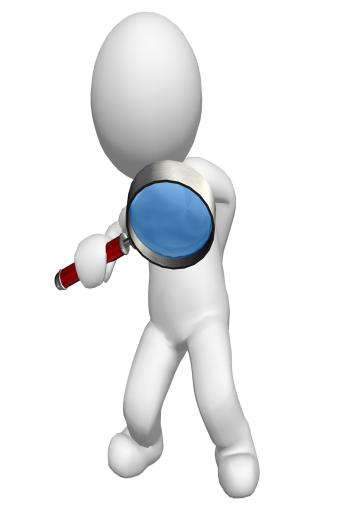 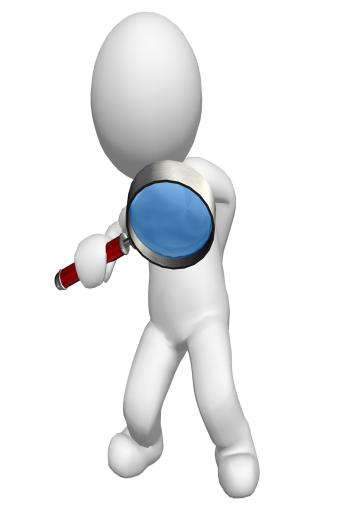 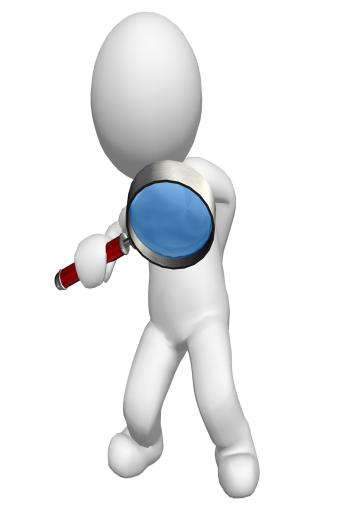 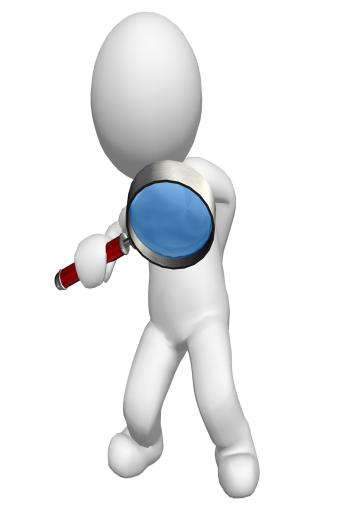 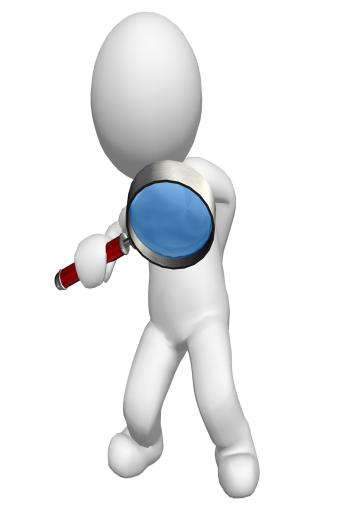 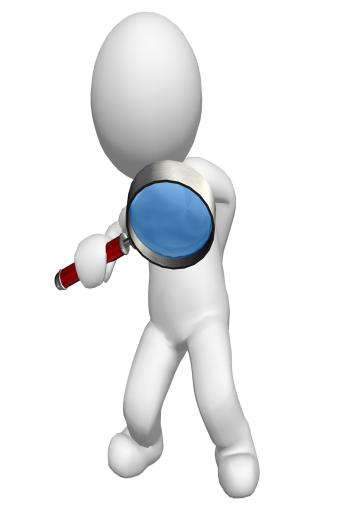 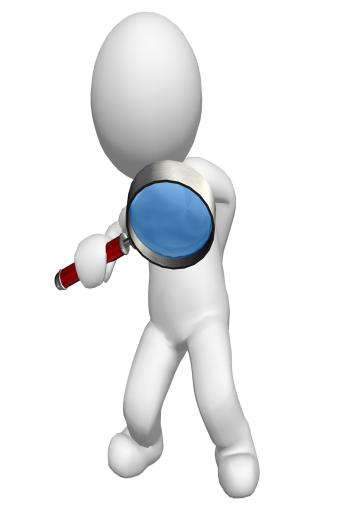 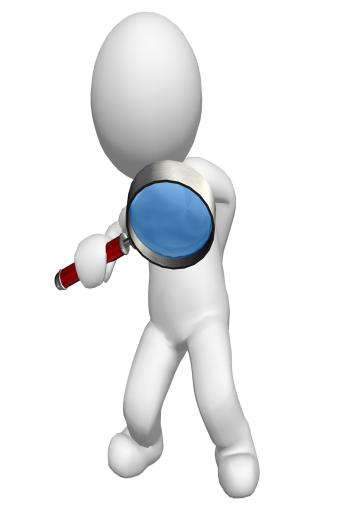 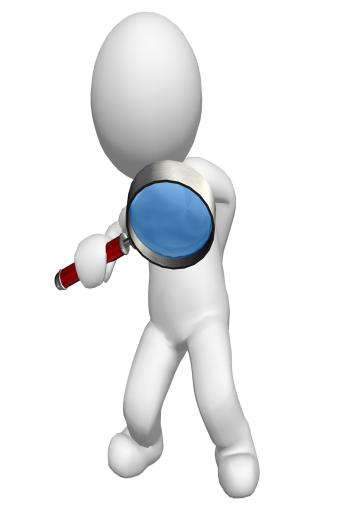 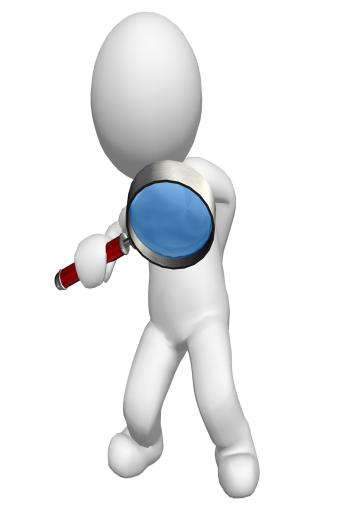 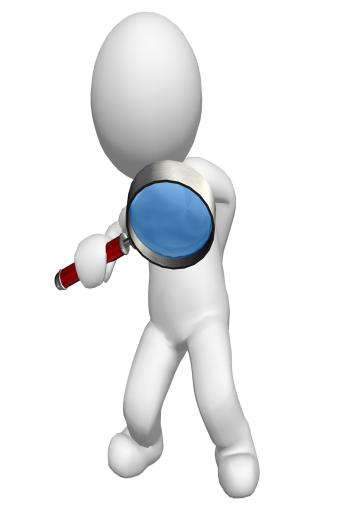 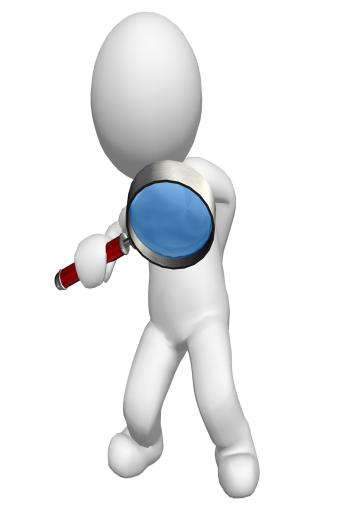 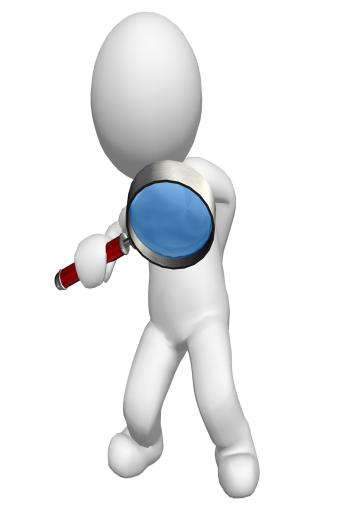 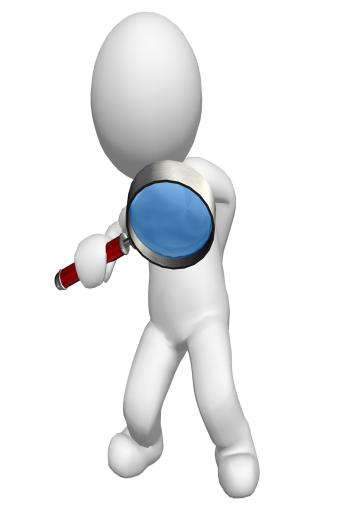 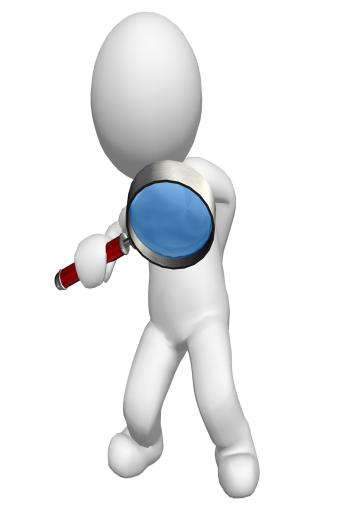 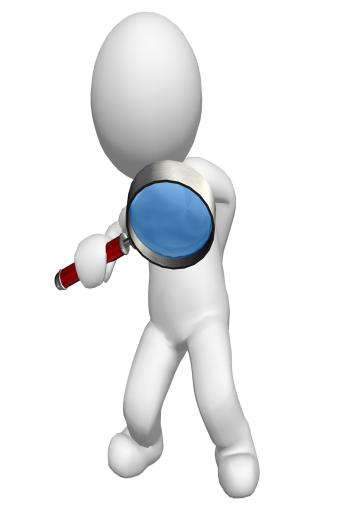